Unidad I. “Poder y ambición
 (género dramático, pendiente 2 medio)” 


                      Curso: Tercero Medio.
                                                 Asignatura: Lenguaje y Literatura.
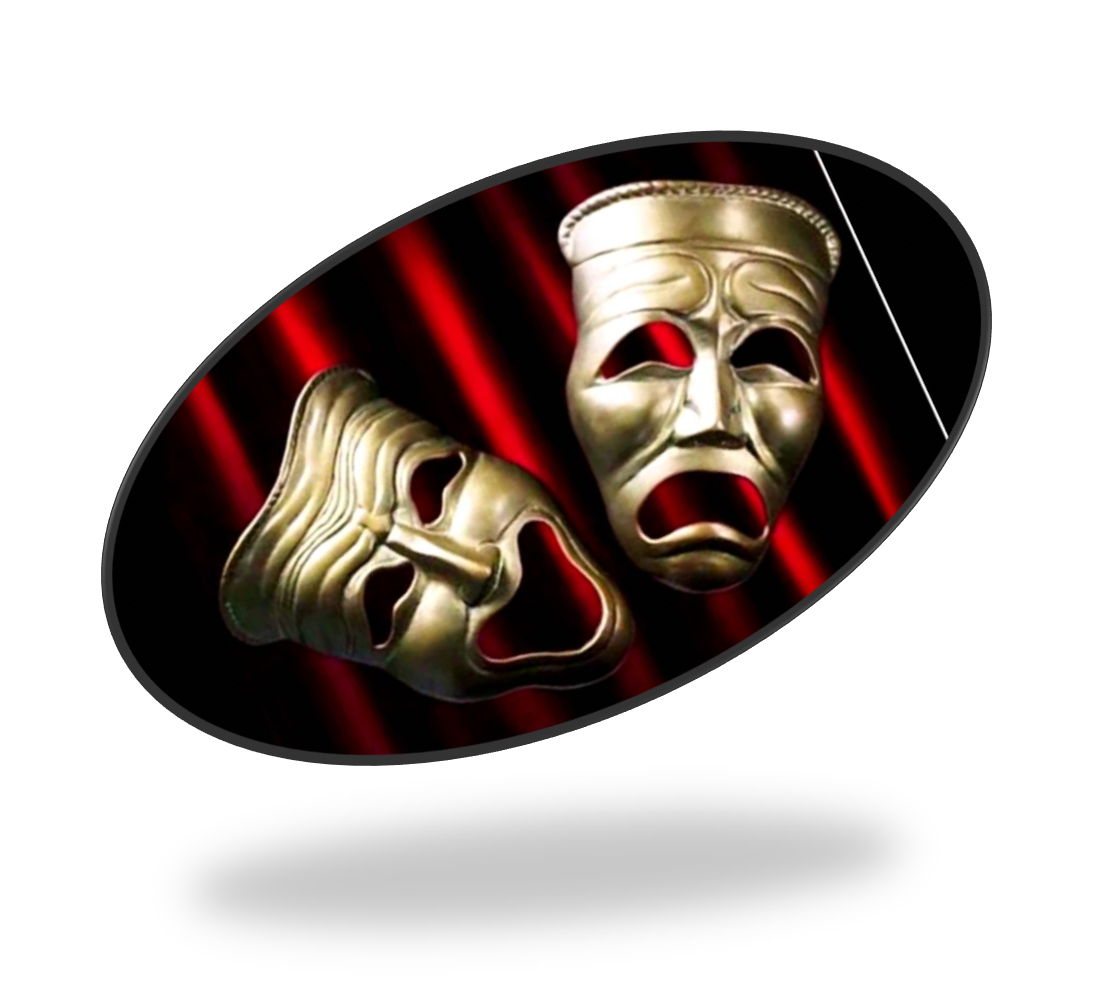 Obra: El alcalde de Zalamea
Pedro Calderón de la Barca (Madrid, 1600 – 1681) es uno de los más excelsos dramaturgos en lengua española. Se le considera como el más importante discípulo de Lope de Vega, creador de la fórmula de la “comedia nacional”. En algunos aspectos y en ciertas obras, sin embargo, Calderón supera a Lope, como en la profundidad psicológica de los personajes, la trabazón interna de naturaleza argumental y dramática, la densidad de pensamiento filosófico, existencial y teológico, etc.
Obra: El alcalde de Zalamea
El alcalde de Zalamea (h. 1636) recrea supuestamente hechos históricos acaecidos en 1580, en Zalamea de la Serena (Badajoz), momento en que Felipe II decide presentarse con sus tropas en Lisboa para reivindicar su derecho al trono del reinado luso. Antes de la obra de Calderón, ya habían circulado otras versiones en distintos géneros literarios.
Obra: El alcalde de Zalamea
La obra narra el drama vivido en la localidad extremeña de Zalamea de la Serena al pasar las tropas españolas con motivo de la guerra de Portugal. El capitán Don Álvaro de Ataide, personaje de extracción nobiliaria es hospedado en la casa del labrador rico de la localidad, Pedro Crespo, a cuya hermosa hija Isabel secuestra y ultraja. Cuando Pedro Crespo intenta remediar la situación, ofrece bienes a Don Álvaro para que se case con Isabel, a la que rechaza Don Álvaro por ser villana, es decir de clase inferior. Este desprecio afrenta definitivamente el honor de toda la familia de Pedro Crespo.
En pleno trauma familiar, es elegido alcalde de Zalamea y siguiendo una querella cursada a la justicia por la ultrajada Isabel, aún sin poseer jurisdicción sobre el militar, Pedro Crespo prende, juzga y hace ajusticiar a Don Álvaro dándole garrote. La trama se resuelve, cuando el rey don Felipe II, revisa la decisión del alcalde, la ratifica y premia su decisión nombrando a Pedro Crespo alcalde perpetuo de Zalamea.
Obra: El alcalde de Zalamea
Calderón no aborda un solo asunto en su obra. El principal es el derecho a la honra del labrador rico, el villano (en el mejor sentido, es decir, habitante de la villa, propietario medio que vive de su trabajo y es cristiano viejo, esto es, sin antecesores judíos o musulmanes, lo cual no era asunto menor en la España barroca, obsesionada por la pureza de sangre). 

La honra se puede definir, generalizando, como la opinión positiva y respetuosa que la sociedad tenía de un individuo; para alcanzarla hacía falta nobleza de sangre, recursos económicos y un comportamiento social de uno mismo y su familia intachable desde el punto de vista religioso y social. 

Si una mujer de la familia mantenía, o aparentaba mantener relaciones sexuales con un hombre fuera del matrimonio, el baldón de la deshonra caía sobre toda la familia.